ỦY BAN NHÂN DÂN QUẬN 7
TRƯỜNG MẦM NON TÂN HƯNG
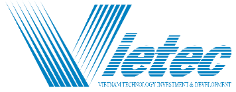 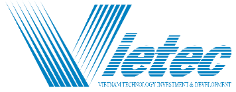 CHUYÊN ĐỀ THỰC HIỆNSỔ SÁCH BÁN TRÚ
Báo cáo viên:   Lê Thị Hồng
       Chức Vụ  :  Phó hiệu trưởng
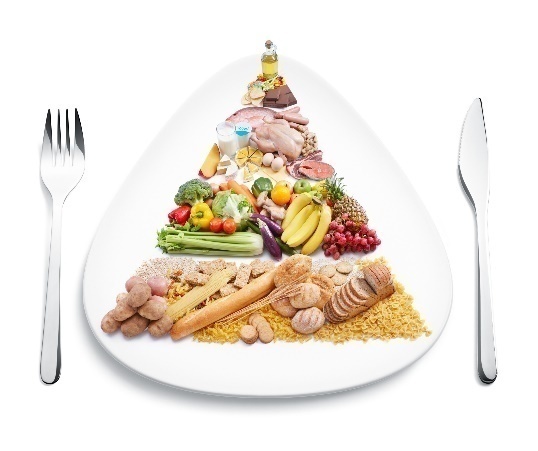 Quận 7, Ngày 28 tháng 2 năm 2019
MỤC ĐÍCH QUẢN LÝ SỔ SÁCH BÁN TRÚ
Nâng cao chất lượng nuôi-chăm sóc trẻ; 
Đảm bảo an toàn vệ sinh thực phẩm; 
Quản lý tốt thu chi tiền ăn của trẻ;
Phối hợp chặt chẽ với phụ huynh trong dinh dưỡng cho trẻ
YÊU CẦU QUẢN LÝ SỔ SÁCH BÁN TRÚ
Số liệu cập nhật, chính xác, công khai;
Phân công nhiệm vụ cụ thể cho các thành viên thực hiện;
Thống nhất cách thực hiện một số biểu mẫu;
CÁC LOẠI HỒ SƠ BÁN TRÚ
Sổ điểm danh trường, lớp
Sổ thu thanh toán nhỏ
Biên lai thu tiền
Sổ thu thanh toán lớn –
	+ Tổng kết thu hàng ngày
Quỹ tiền mặt (tiền ăn trưa)
XD thực đơn tuần - tính KPDD (dự tính) - kê chợ -  tổng hợp KPDD tuần (bản in chính thức) 
Mẫu lưu 3 bước
Phiếu xuất- nhập kho
 Thẻ kho Kế toán – Thủ kho
CÁC LOẠI HỒ SƠ BÁN TRÚ
Sổ tính tiền ăn
 Tổng kết các khoản thu từ sổ thu thanh toán lớn;
Tổng hợp tiền ăn trong tháng
Tổng hợp chi mua thực phẩm.
Tổng kết thẻ kho (xuất, nhập, tồn tiền mặt)- kèm biên bản kiểm kho;
Tổng kết thu, chi tiền ăn trong tháng
TRÌNH TỰ THỰC HIỆN
1.SỔ ĐIỂM DANH
        Hàng ngày kế toán lấy sỉ số cháu hiện
   diện trong ngày và cập nhật vào sổ điểm
   danh toàn trường.
       Cuối tháng tổng kết số học sinh hiện diện phải khớp với sổ điểm danh các lớp
Số cháu hiện diện phải khớp với số liệu của kế toán
TRÌNH TỰ THỰC HIỆN
2. SỔ THANH TOÁN NHỎ
	Cuối tháng tổng kết số ngày cháu hiện diện trong tháng, tính tiền ăn thừa, thiếu tháng sau và các khoản thu khác, gửi phụ huynh từ ngày 1 đến 10, chuẩn bị
        số tiền phải đóng trên sổ
PHÒNG GD&ĐT QUẬN 7                                   Số biên lai:      10
Trường Mầm Non Tân Hưng 
                          BIÊN LAI THU TIỀN
Học sinh:     Đinh Gia Chi An         Tháng: 12/2018	
Mã số: 284720         Lớp: Mầm 1 	
Học phí 	                               160.000	
Tiền ăn bán trú 	21 x 28.000 	   588.000	
Tiền ăn sáng 	19 x 15.000 	   285.000	
Tổ chức phục vụ bán trú 	                 200.000	
Vệ sinh bán trú 	                   20.000	
Tiền điện 	                                 25.000	
TDNĐ 	                                 60.000	
Vẽ 		                  60.000	
Anh văn 	                                200.000	
Tiền ăn tháng trước 	4 x 28.000 	   -112.000	
                                           Tổng cộng: 1.486.000 đ 	
Bằng chữ: Một triệu bốn trăm tám mươi sáu nghìn đồng 	
                                   Ngày ..... tháng ..... năm 2018 	
       Thủ quỹ               Kế toán                Phụ huynh
PHÒNG GD&ĐT QUẬN 7                                    Số biên lai:         09 
Trường Mầm Non Tân Hưng 
                                      BIÊN LAI THU TIỀN
Học sinh: Trần Ng Khánh An           Tháng: 12/2018   

Mã số: 284719               Lớp: Mầm 1 
Học phí                                        160.000
Tiền ăn bán trú      21 x 28.00                      588.000
Tiền ăn sáng        19 x 15.000               285.000
Tổ chức phục vụ bán trú                     200.000
Vệ sinh bán trú                                  20.000
Tiền điện                                         25.000
TDNĐ                                             60.000
Vẽ                                                60.000
Anh văn                                         200.000
Tiền ăn tháng trước     2 x 28.000            -56.000

                                                                        Tổng cộng: 1.542.000 đ 
Bằng chữ: Một triệu năm trăm bốn mươi hai nghìn đồng 

                                       Ngày ..... tháng ..... năm 2018

              Thủ quỹ            Kế toán                 Phụ huynh
TRÌNH TỰ THỰC HIỆN
3. BIÊN LAI THU TiỀN 
          Gồm 2 liên, phải có đầy đủ chữ ký của
      người nộp, người thu, gửi lại phụ huynh
      liên màu đỏ.
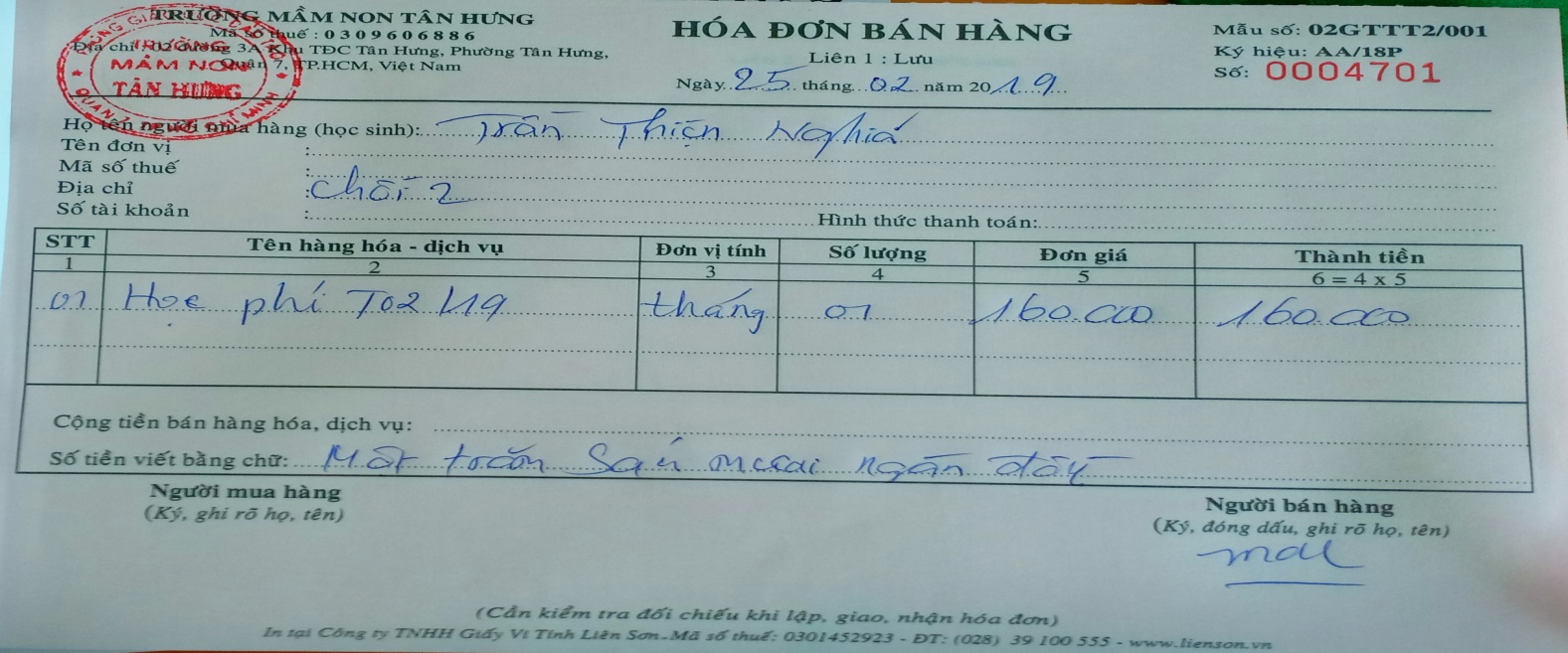 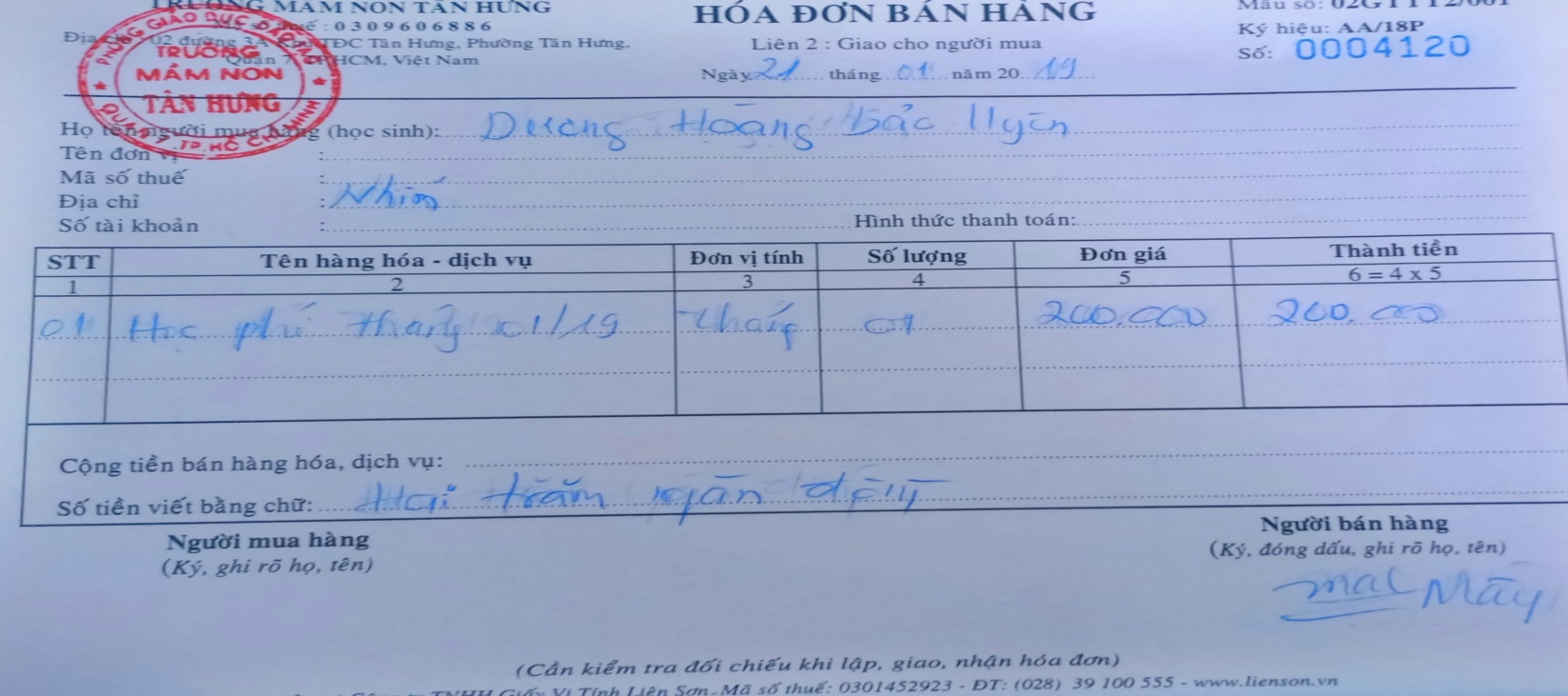 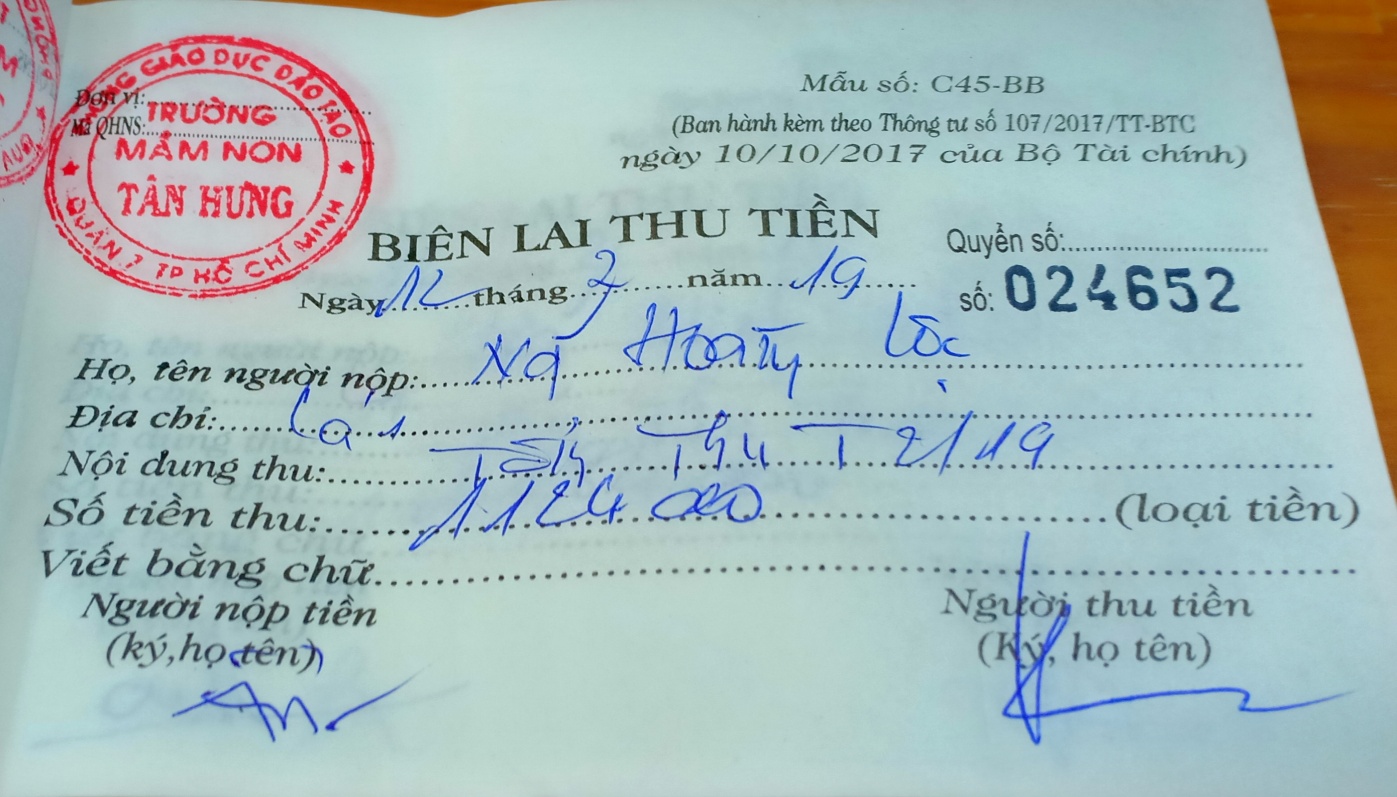 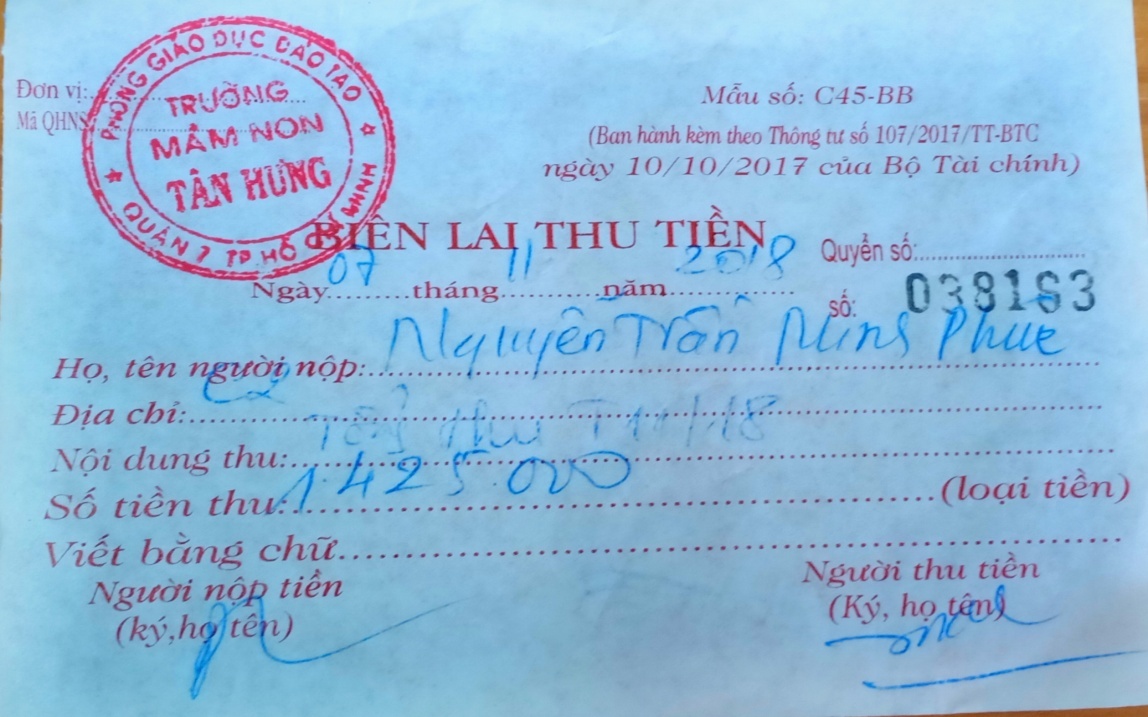 TRÌNH TỰ THỰC HIỆN
4. SỔ THU THANH TOÁN LỚN
Các khoản thu trong tháng kế toán thực hiện trước, sau khi phụ huynh đóng tiền, cuối ngày kế toán ghi tổng số tiền (kèm số lượng học sinh) vào sổ quỹ tiền mặt tiền ăn (sổ quỹ tiền mặt)
Lập bảng kê sau khi PH đóng tiền, nhập vào  sổ quỹ tiền mặt, không đợi cuối tháng mới nhập  1 lần
TRÌNH TỰ THỰC HIỆN
Cập nhật số biên lai học sinh vào sổ thu 
     thanh toán  lớn (sổ theo dõi thu phí) và tổng
     hợp các khoản thu trong ngày phụ huynh đã 
      đóng (Thu tiền ăn trong ngày)
TRÌNH TỰ THỰC HIỆN
Cuối tháng:
             Tổng hợp các khoản thu trong tháng (Sổ tổng hợp các khoản thu lớp)
             Tổng hợp thu – chi tiền ăn trong tháng ( Sổ tổng hợp thu – Chi tiền ăn lớp)
             Tổng kết thu tiền ăn trong tháng
	   Tổng kết tiền ăn trong tháng ( Thu- chi tiền ăn
     cuối tháng)
Tổng hợp các khoản thu trong tháng
Tổng hợp các khoản thu, chi  trong tháng (trường)
TRÌNH TỰ THỰC HIỆN (tiếp theo)
Xây dựng chế độ ăn và khẩu phần ăn cho trẻ nhà trẻ:
Số bữa ăn tại trường: Hai bữa chính và một bữa phụ.

+ Năng lượng phân phối cho các bữa ăn: Bữa ăn buổi trưa cung cấp từ 30% đến 35% năng lượng cả ngày. Bữa ăn buổi xế cung cấp từ 25% đến 30% năng lượng cả ngày. Bữa phụ cung cấp khoảng 5% đến 10% năng lượng cả ngày.

+ Tỉ lệ các chất cung cấp năng lượng được khuyến nghị theo cơ cấu:
Chất đạm (Protit) cung cấp khoảng 13% - 20% năng lượng khẩu phần.
Chất béo (Lipit) cung cấp khoảng 30% - 40% năng lượng khẩu phần
Chất bột (Gluxit) cung cấp khoảng 47% - 50% năng lượng khẩu phần.

Nước uống: khoảng 0,8 lít – 1,6 lít/trẻ/ngày (kể cả nước trong thức ăn).

- Xây dựng thực đơn hằng ngày, theo tuần, theo mùa.
- Xây dựng chế độ ăn và khẩu phần ăn cho trẻ mẫu giáo từ 3 đến 5 tuổi:
+ Nhu cầu khuyến nghị năng lượng của 1 trẻ trong một ngày là: 1230 - 1330 Kcal.
+ Nhu cầu khuyến nghị năng lượng tại trường của 1 trẻ trong một ngày chiếm 50 - 55% nhu cầu cả ngày: 665 - 676 Kcal.
- Số bữa ăn tại trường: Một bữa chính và một bữa phụ.
+ Năng lượng phân phối cho các bữa ăn: Bữa chính buổi trưa cung cấp từ 25% đến 35% năng lượng cả ngày. Bữa phụ cung cấp từ 10% đến 15% năng lượng cả ngày.
+ Tỉ lệ các chất cung cấp năng lượng theo cơ cấu:
Chất đạm (Protit) cung cấp khoảng 15% - 25% năng lượng khẩu phần.
Chất béo (Lipit) cung cấp khoảng 25% - 35% năng lượng khẩu phần.
Chất bột (Gluxit) cung cấp khoảng 45% - 52% năng lượng khẩu phần.
- Nước uống: khoảng 1,6 - 2,0 lít/trẻ/ngày (kể cả nước trong thức ăn).
- Xây dựng thực đơn hàng ngày, theo tuần, theo mùa.”
TRÌNH TỰ THỰC HIỆN (tt)
TÍNH KHẨU PHẦN (TRƯỚC KHI ĐI CHỢ)
PHIẾU KÊ CHỢ
PHIẾU TIẾP PHẨM
Ban tiếp nhận hàng kiểm tra thực tế thực phẩm
TRÌNH TỰ THỰC HIỆN (tt)
09. PHIẾU NHẬP – XUẤT KHO
Khi mua hàng ta phải nhập vào 02 phiếu nhập kho (01  phiếu giao thủ kho, 01 phiếu kế toán) làm chứng từ theo dõi. Dựa trên phiếu kê chợ mỗi ngày, kế toán ghi 02 phiếu xuất kho, giao 01 phiếu cho thủ kho để xuất thực phẩm cho nhà bếp (Phiếu xuất kho)
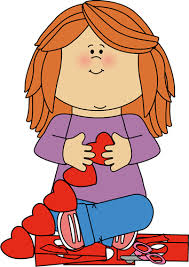 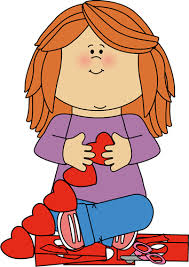 ĐIỀU CHỈNH KHẨU PHẦN DINH DƯỠNG ( SAU KHI ĐI CHỢ)
TRÌNH TỰ THỰC HIỆN (tt)
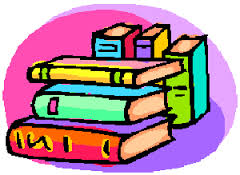 Phiếu xuất kho
TIẾP PHẨM 3 BƯỚC ( Bước 1: Tiếp nhận thực phẩm tươi- khô)
TIẾP PHẨM 3 BƯỚC ( Bước 2 Kiểm tra thực phẩm sơ chế biến)
TIẾP PHẨM 3 BƯỚC ( Bước 3 Mẫu lưu thức ăn)
THẺ KHO KẾ TOÁN- THẺ KHO THỦ KHO
Phải bằng xuất kho lũy kế trong sổ tính tiền ăn
Lượng nhập kho tính toán theo tình hình thực tế của trường, sao cho cuối tháng  lượng  tồn sẽ  dư 1 ít dùng cho đầu tháng.
Lượng nhập kho sẽ  nhập 2-3 lần trong tháng do diện tích kho nhỏ.
THẺ KHO THỦ KHO
SỔ TÍNH TIỀN ĂN
Phải bằng tổng chi tiền ăn
Phải bằng tổng số hiện diện trong sổ điểm danh trường
CÔNG KHAI TÀI CHÍNH
CALO TUẦN
TỔNG HỢP TIỀN CHỢ THANH TOÁN THEO THÁNG
Đây là tổng tiền thực phẩm mua trong tháng, số tiền này phải bằng lủy kế  tiền chợ trong tháng (sổ tính tiền ăn)
Những thực phẩm  trong  rau, quả   gộp chung, tính tổng  vào cột cho tiện theo dõi
SỔ CHỢ CÔ